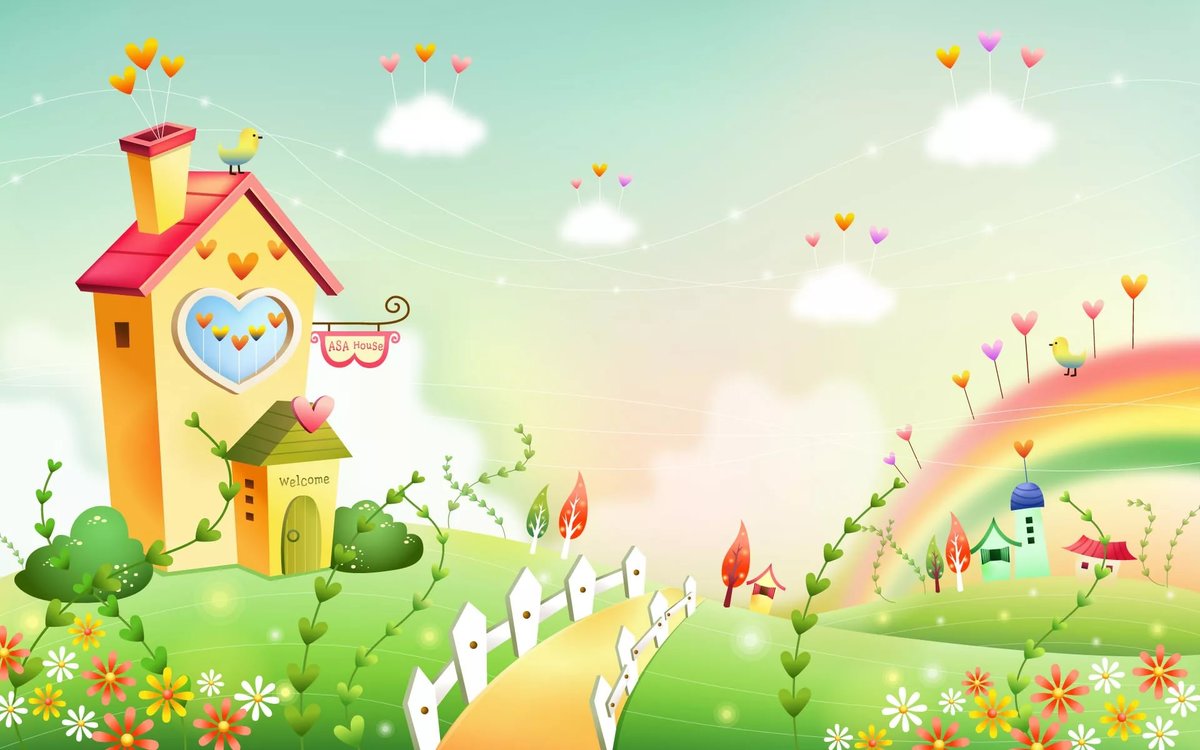 ХУДОЖЕСТВЕННОЕ ТВОРЧЕСТВО

Рисование

«ДОМ,  В КОТОРОМ Я ЖИВУ»
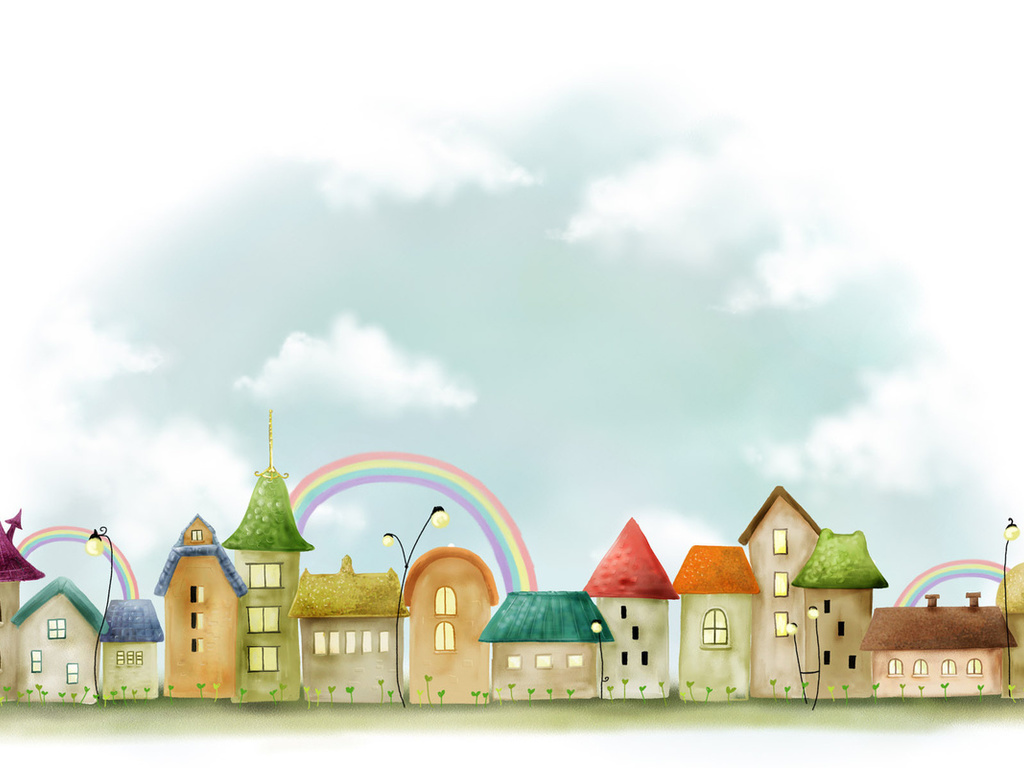 МАТЕРИАЛЫ ДЛЯ ТВОРЧЕСТВА:

1 Альбомный лист, формат А4 или половина
2 Простой карандаш
3 Ластик
4 Для раскрашивания материалы на выбор детей: краски и кисть, цветные карандаши,
восковые мелки
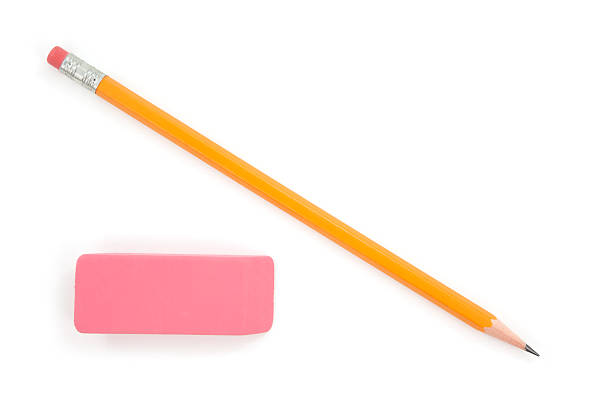 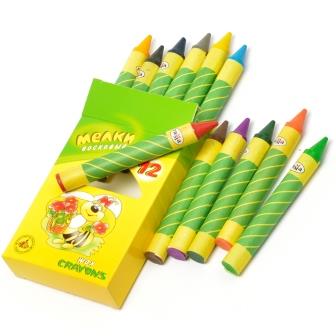 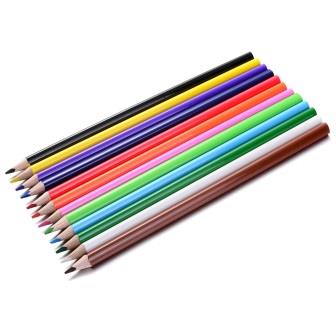 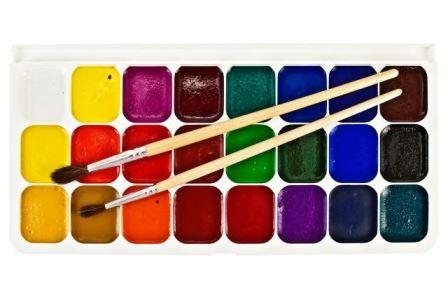 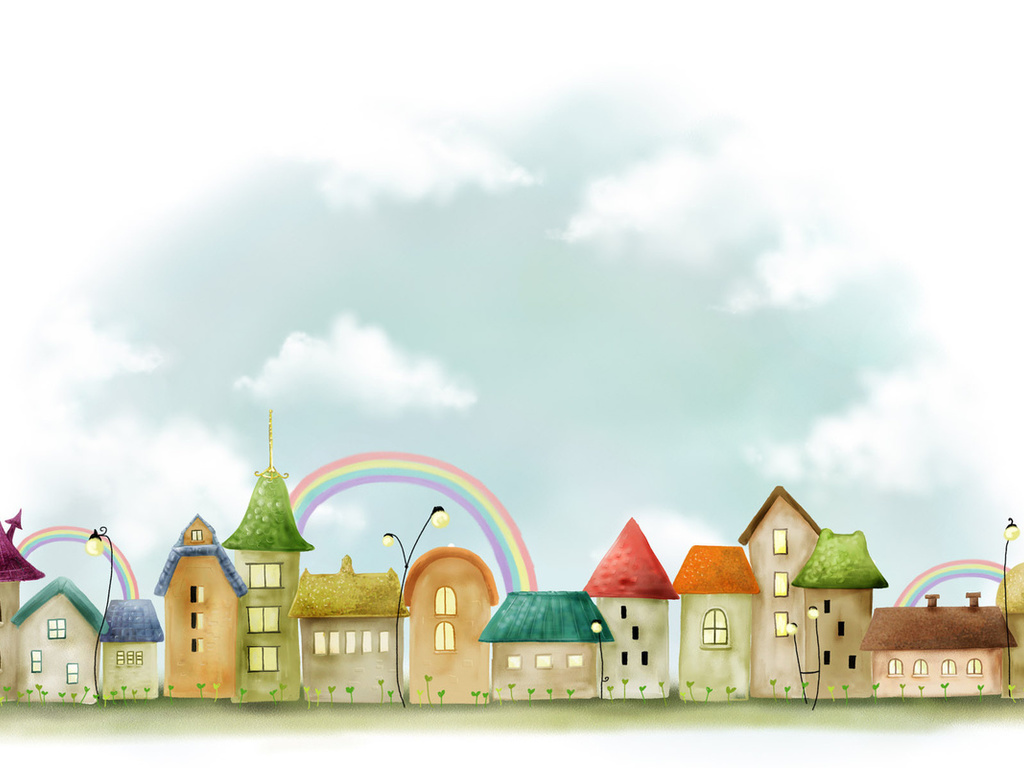 Ребята, у каждого из нас с вами есть Родина, малая Родина. Это место,
где мы родились и живём. Мы  любим наш город и у каждого из нас есть дом, в котором мы живём и который мы любим, в котором живут самые родные и любимые люди – наша семья.
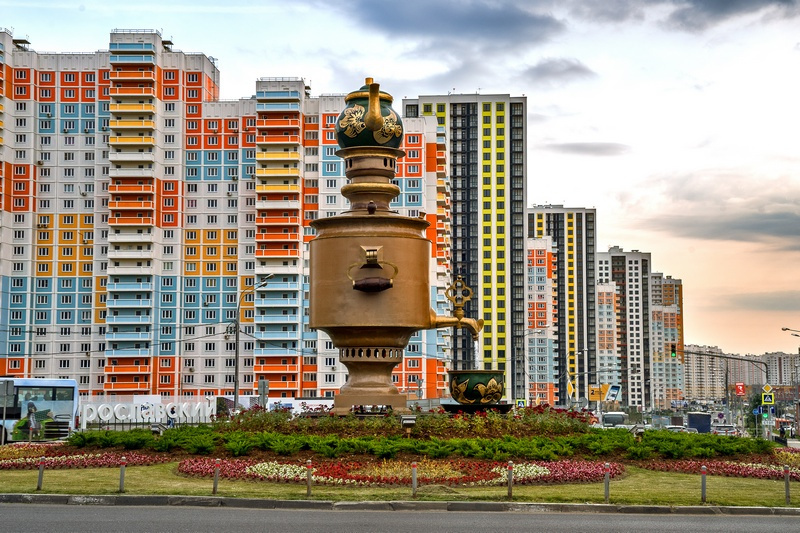 Что мы Родиной зовем?
Дом, где мы с тобой живем
И березки, вдоль которых
Рядом с мамой мы идем.
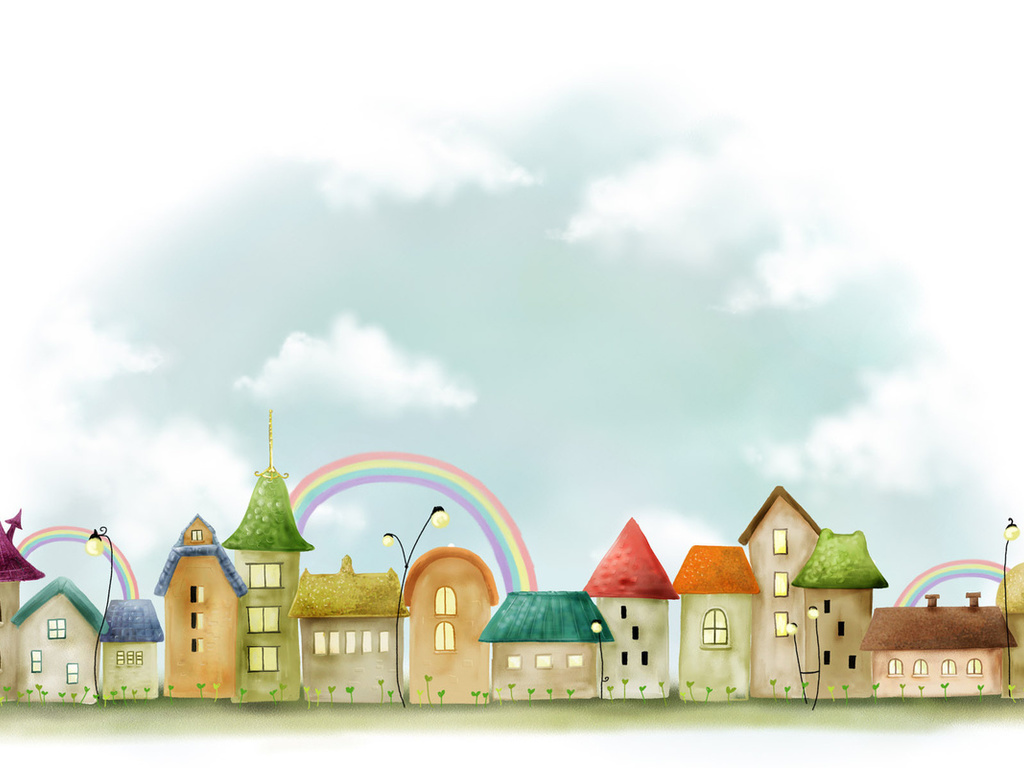 Утром рано мы встаем, город видим за окном.
Он проснулся, он живет, нас на улицу зовет.
Дома бывают разные: высокие и низкие,
Зеленые и красные, далекие и близкие.
Деревянные, кирпичные, вроде бы обычные.
Полезные, прекрасные – дома бывают разные.
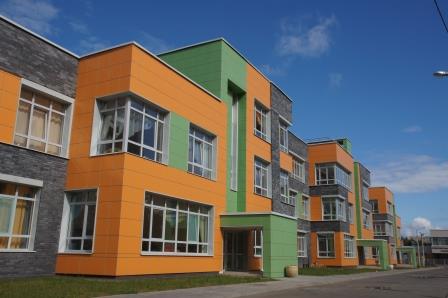 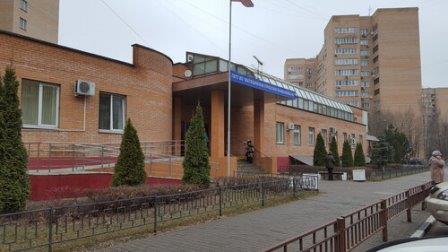 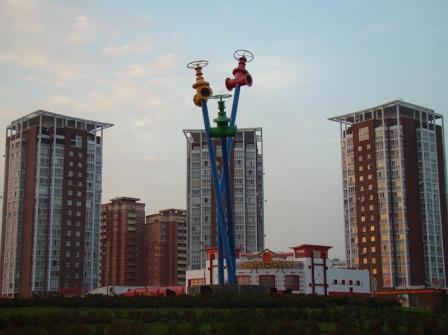 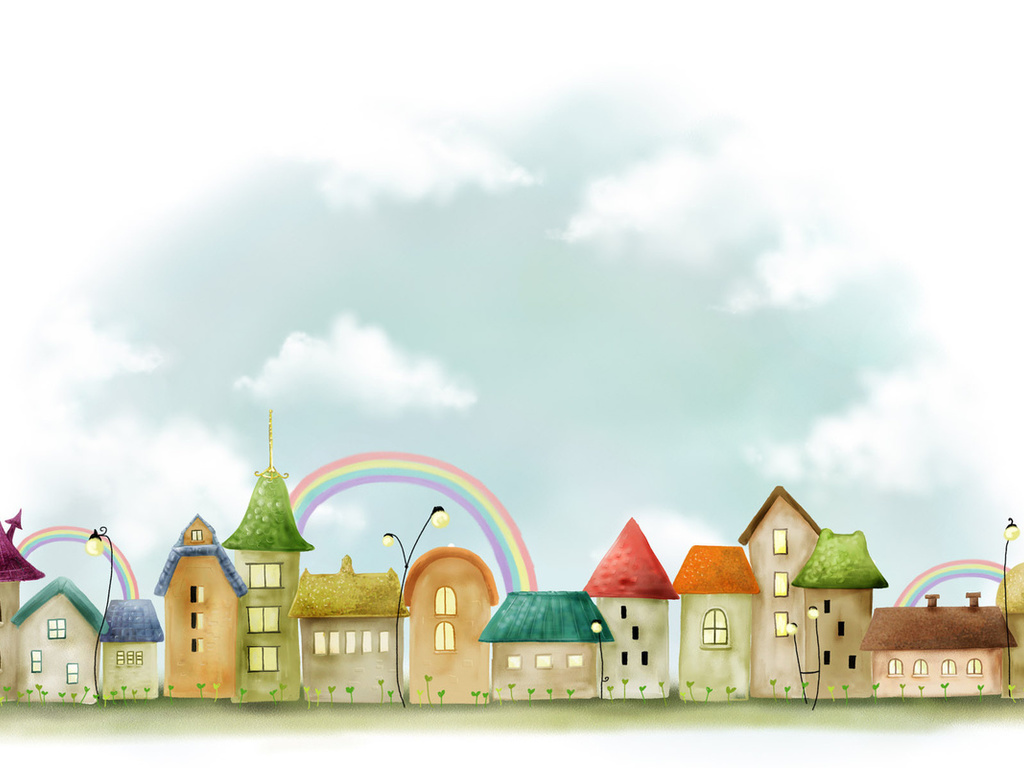 КАКИЕ БЫВАЮТ ДОМА
Угадай, куда ведут
Малышей с утра.
Тут и завтрак, и уют,
Няня, медсестра. 
                    (детский сад)
Вот огромный шумный мир.
В нём четыреста квартир, 
Пять подъездов, домофоны, 
Остеклённые балконы….
                                    (дом)
ЗАГАДКИ
Вот проснулись утром рано
Два больших подъемных крана,
Чтобы собирать высотку,
Настоящую красотку.
Близко вы не подходите,
Но объект мне назовите. 
                    (стройка)
Вот жилище горожан:
В кухне есть плита и кран,
Ванна есть и туалет,
Мебель в комнате, паркет.
Заходи в нее, живи,
Только слово назови.
                            (квартира)
Если с организмом плохо,Вам здесь можно подлечиться,А врачи всегда помогут.Это здание — 
                       (больница).
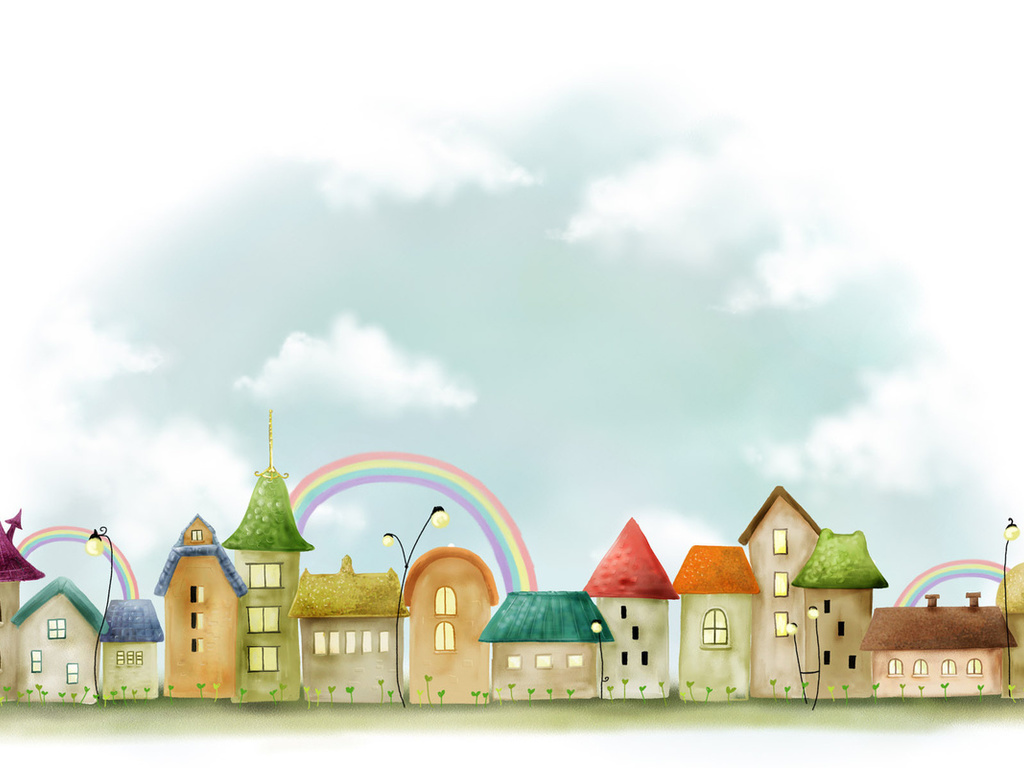 Дома бывают деревянные, кирпичные, панельные,
одноэтажные, двухэтажные, многоэтажные.
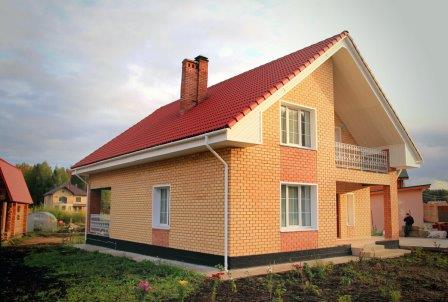 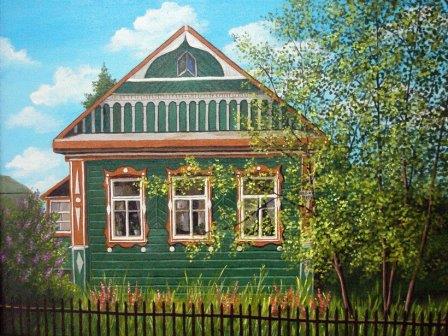 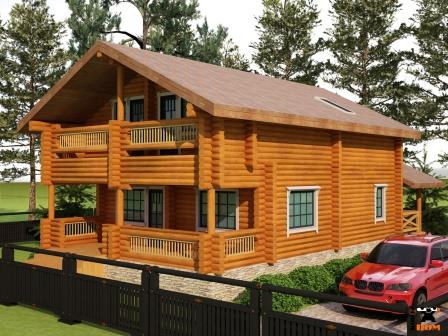 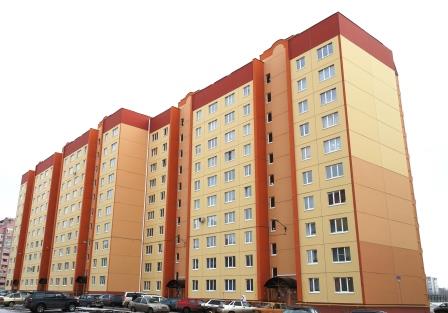 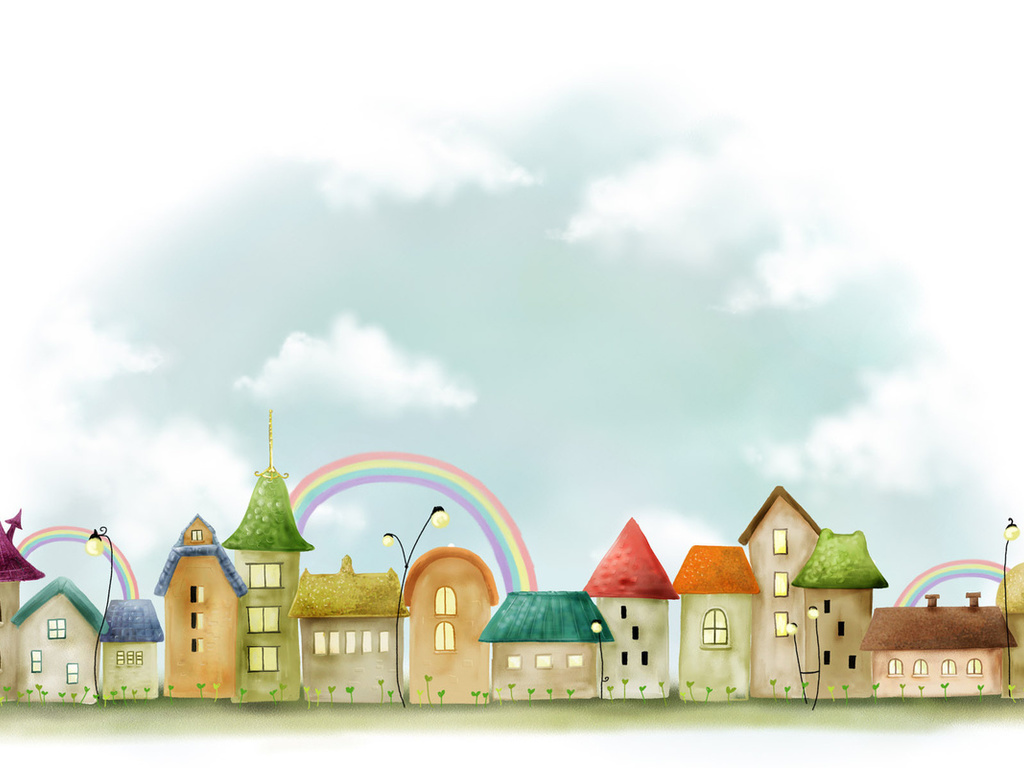 Какие части есть у каждого дома
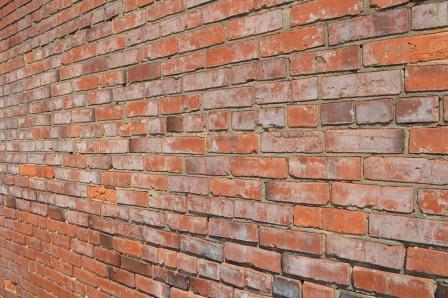 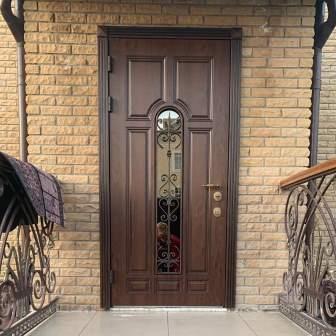 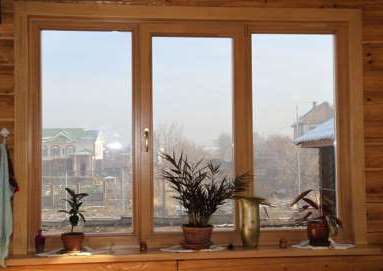 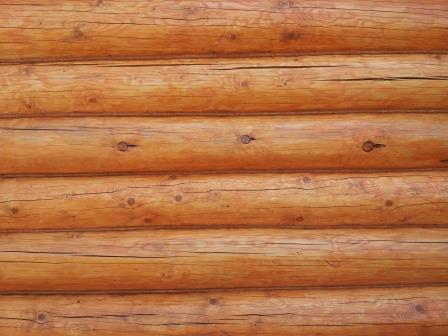 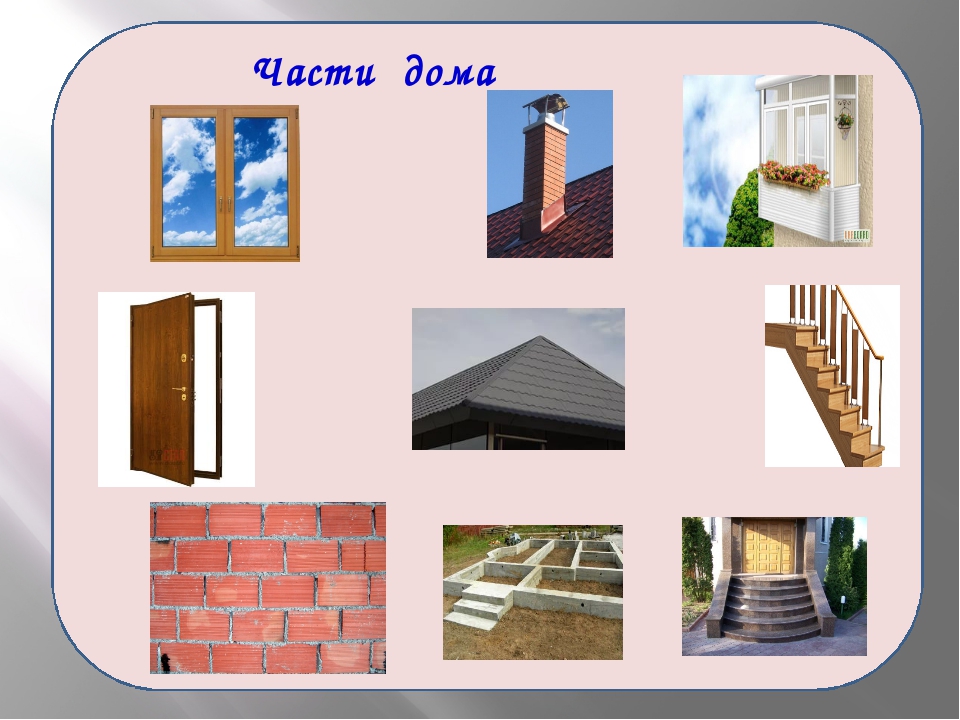 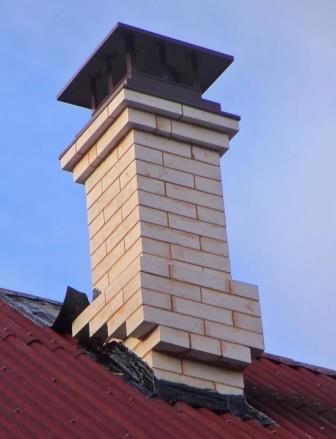 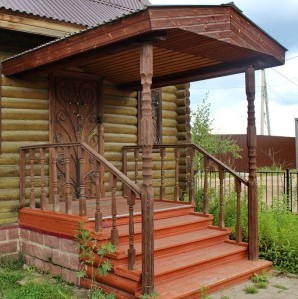 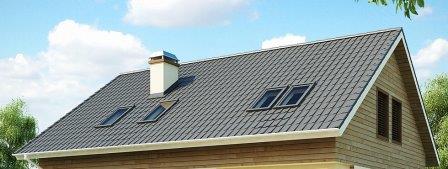 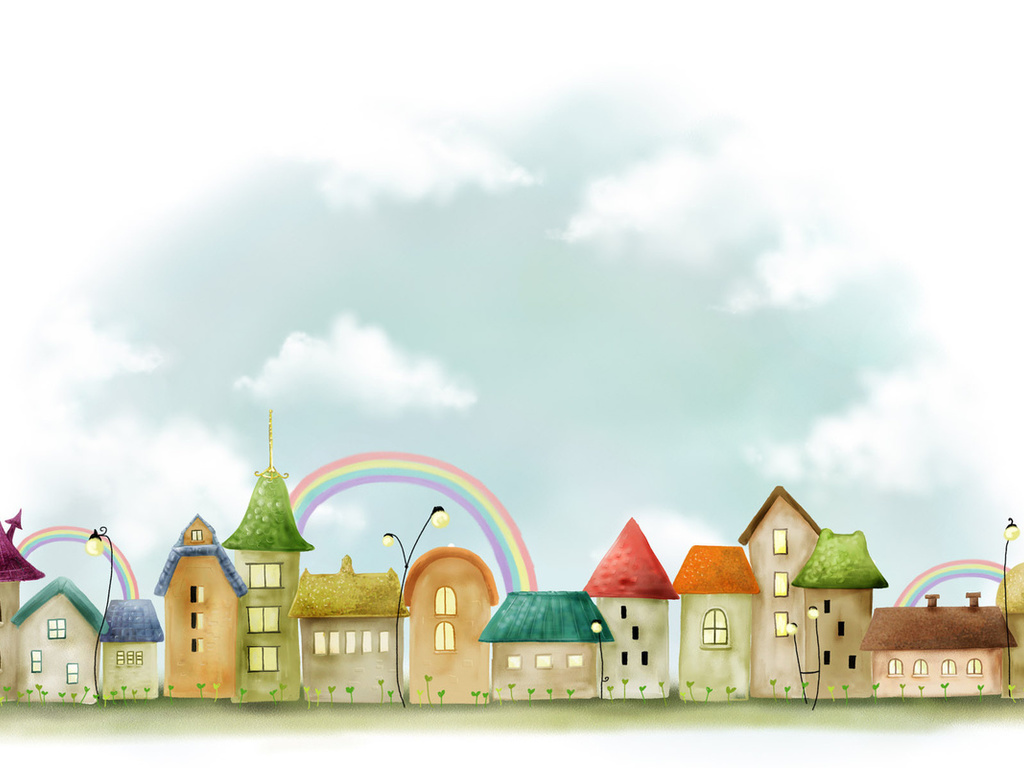 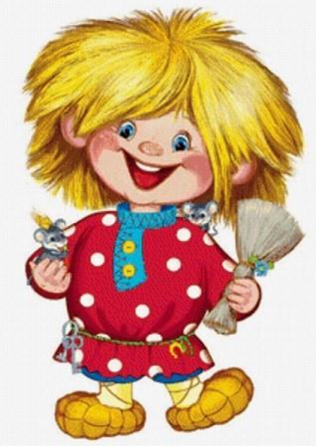 - На прошлом занятии к вам в гости приходил Домовёнок Кузя.
Сегодня он снова к вам пришёл и просит помощи. Дело в том, что его
ветхий домик, в котором он жил, снесли и ему требуется новое жильё.
 - Давайте поможем Кузе. Предлагаю вам сегодня нарисовать свой дом. 
Чей дом Кузе понравится, туда он и пойдёт жить.
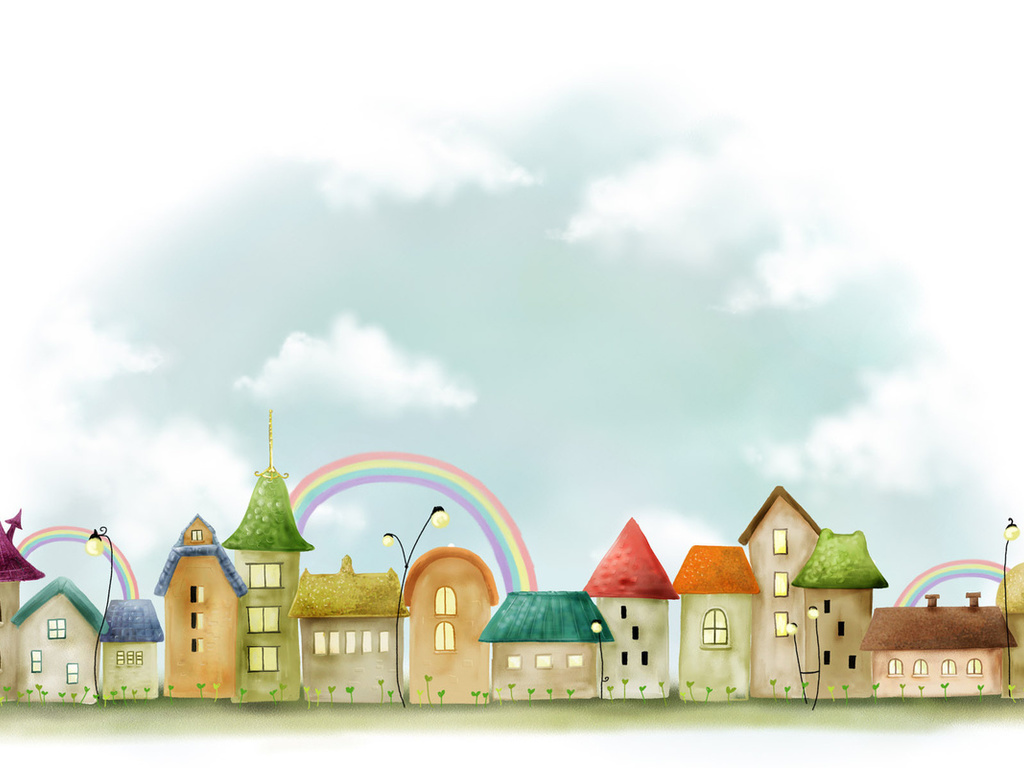 - А перед тем, как приступить к работе, немного отдохнём
Физкультминутка.
Раз, два!
Мы шагаем по дорожке. (Ходьба на месте.)
Раз, два! Раз, два!
Дружно хлопаем в ладоши. (Хлопаем в ладоши.)
Раз, два! Раз, два!
Поднимаем ручки (Руки подняли вверх.)
К солнышку, к тучке.
Вдоль дорожки теремок.
Он не низок, не высок. (Присели.)
В нем живет мышонок Квак.
Быстро прячется
Вот так! (Прыжки.)
Раз, два — выше голова
Раз, два — выше голова,
Три, четыре - руки шире,
Пять, шесть — тихо сесть.
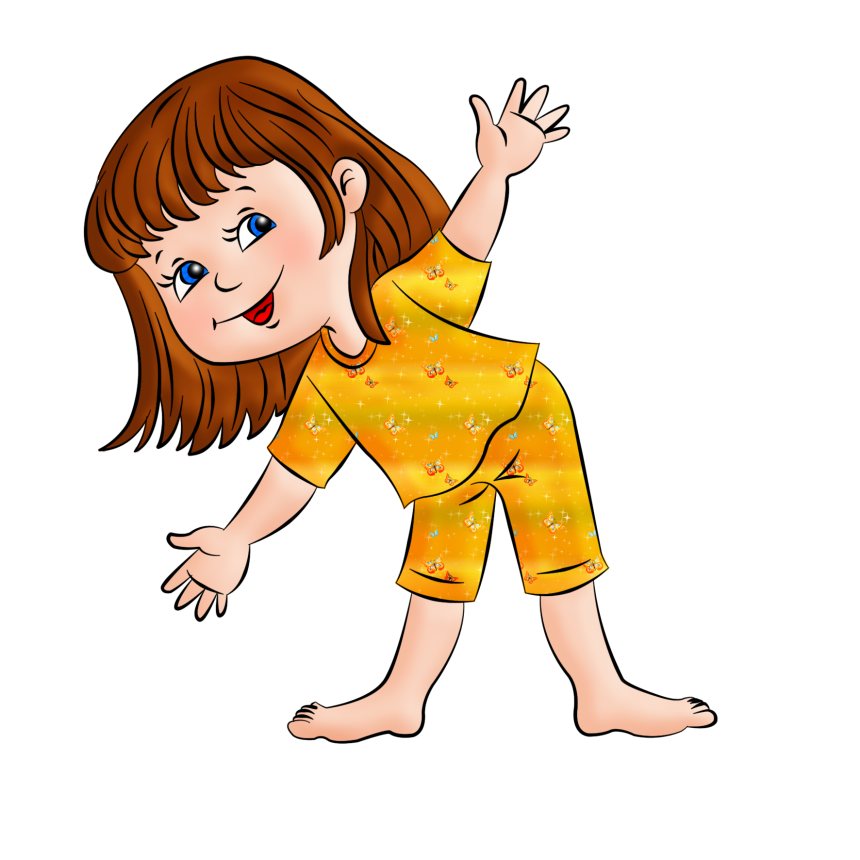 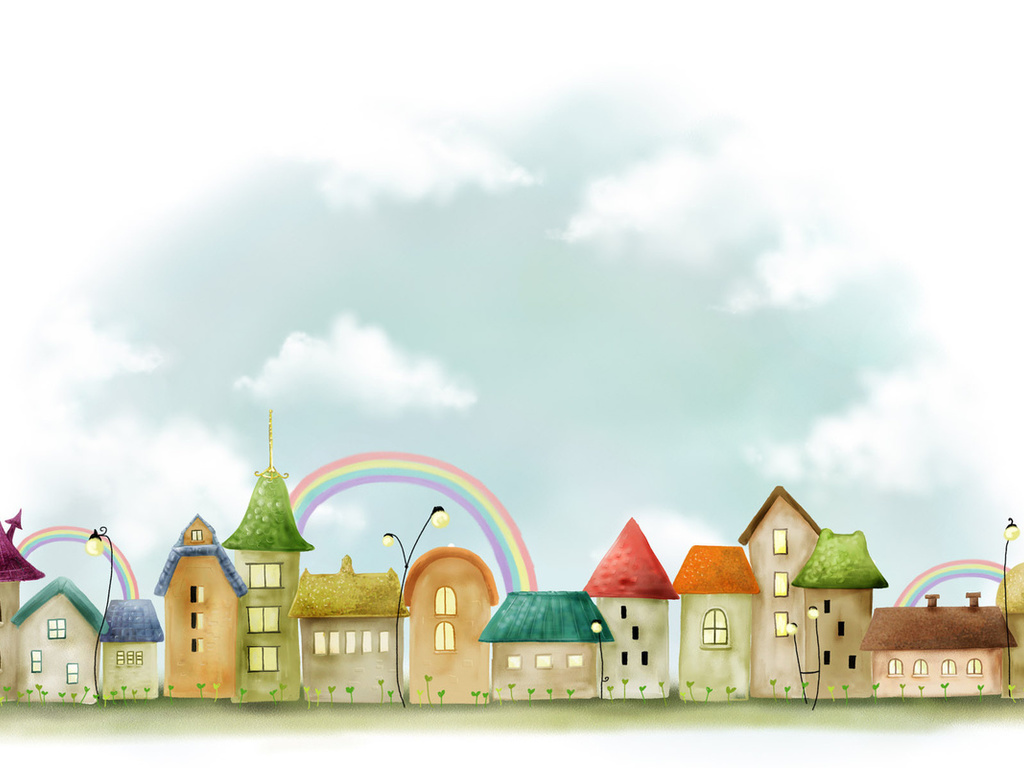 Предлагаю несколько вариантов домов. Но вы можете придумать свой вариант дома. Можно добавить к домику крылечко, деревья, заборчик. 
Всё зависит от вашей фантазии.
Вариант 1
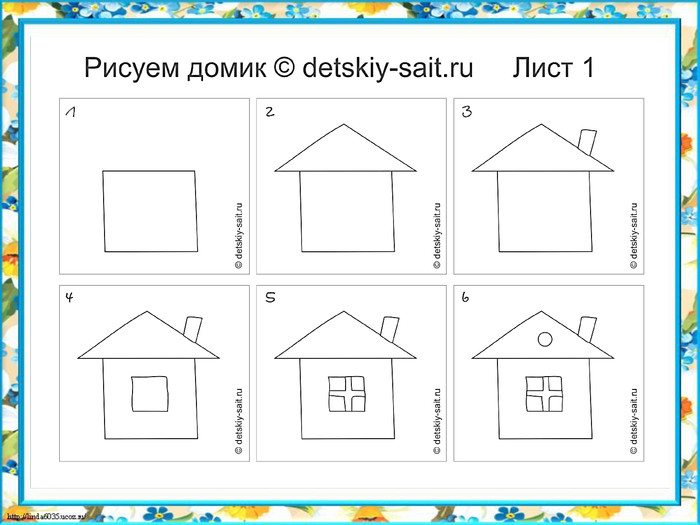 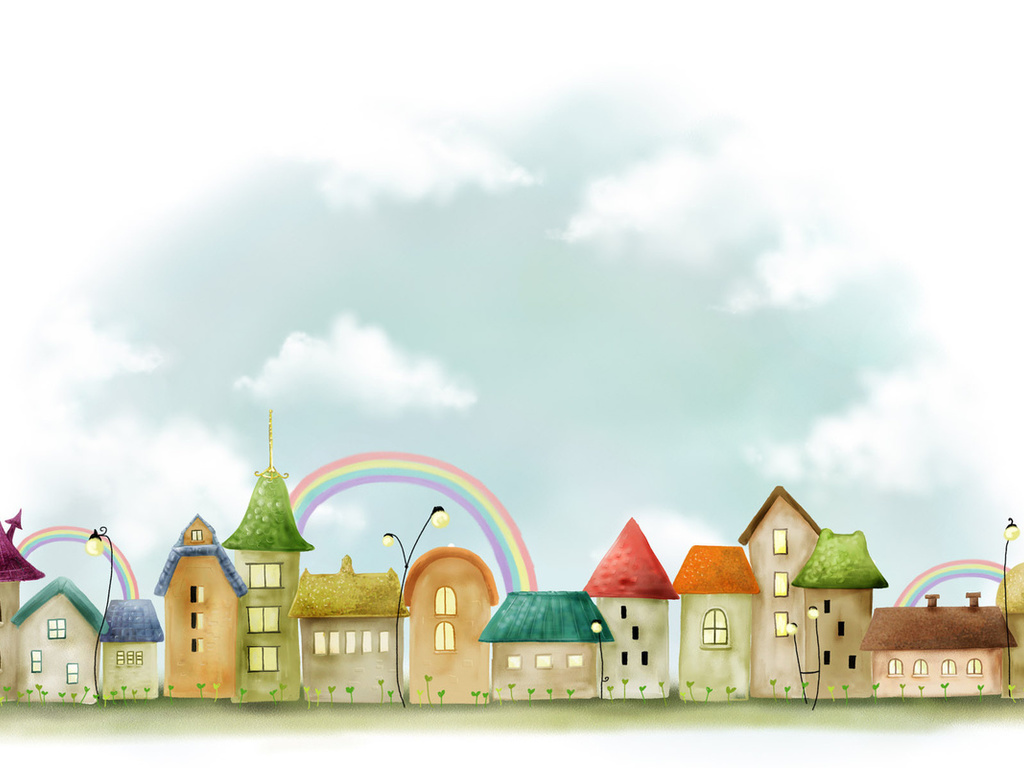 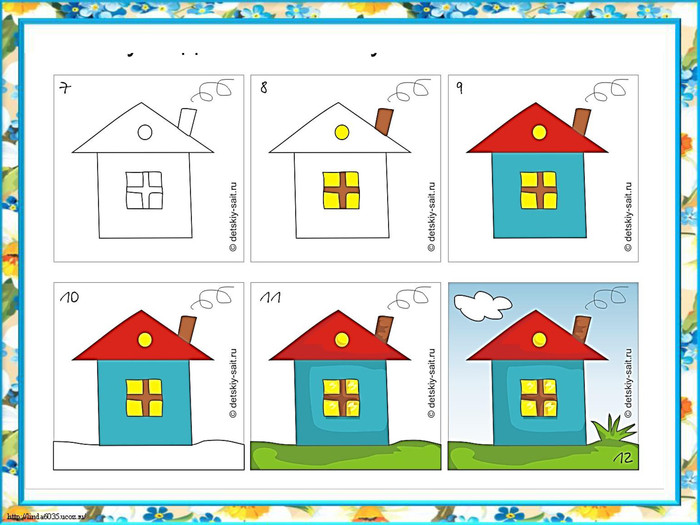 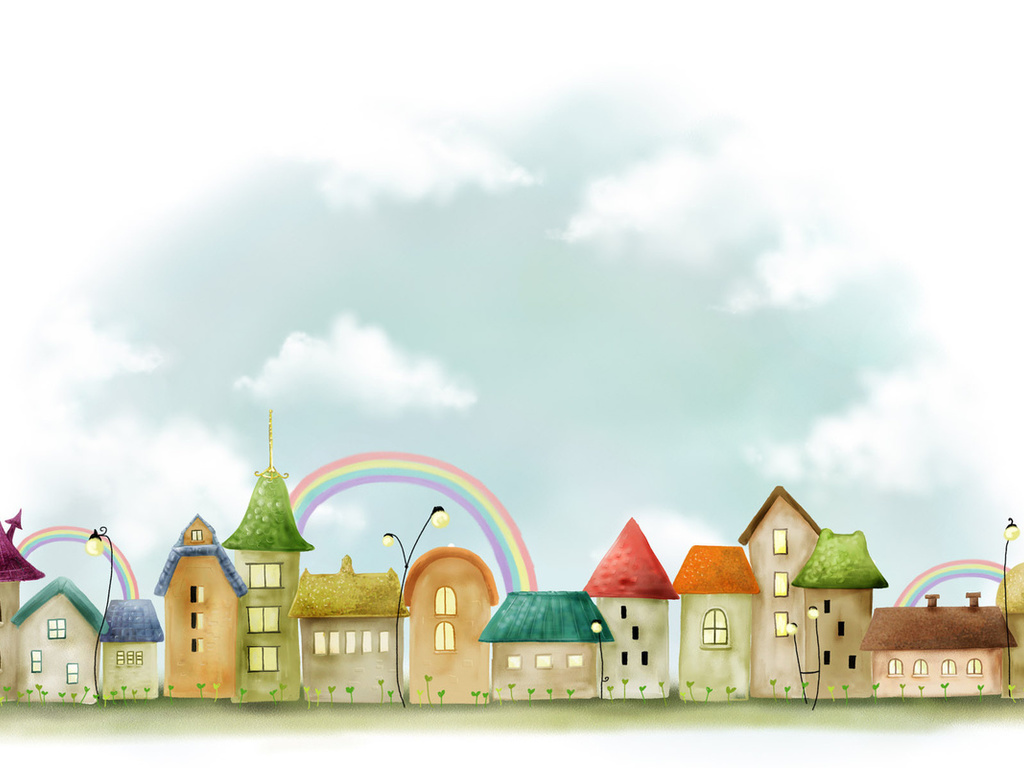 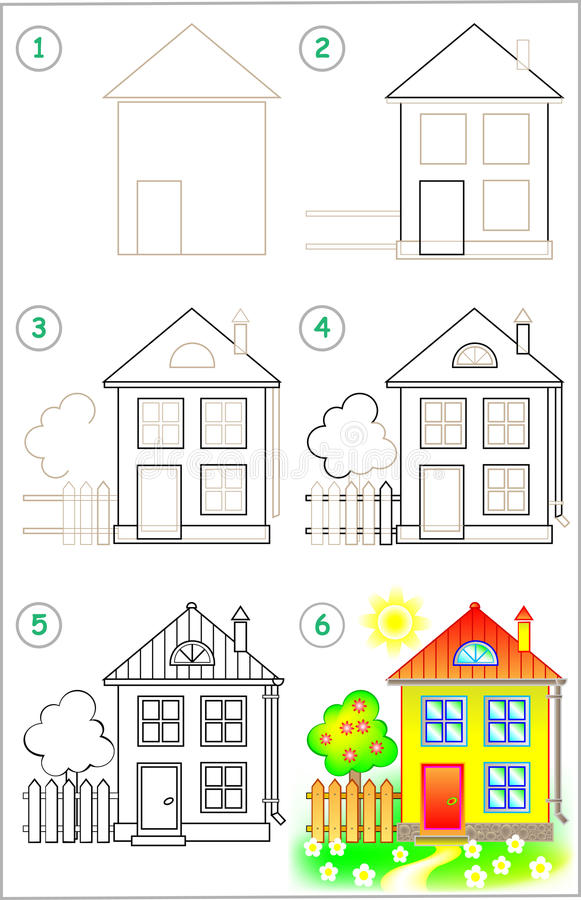 Вариант 2
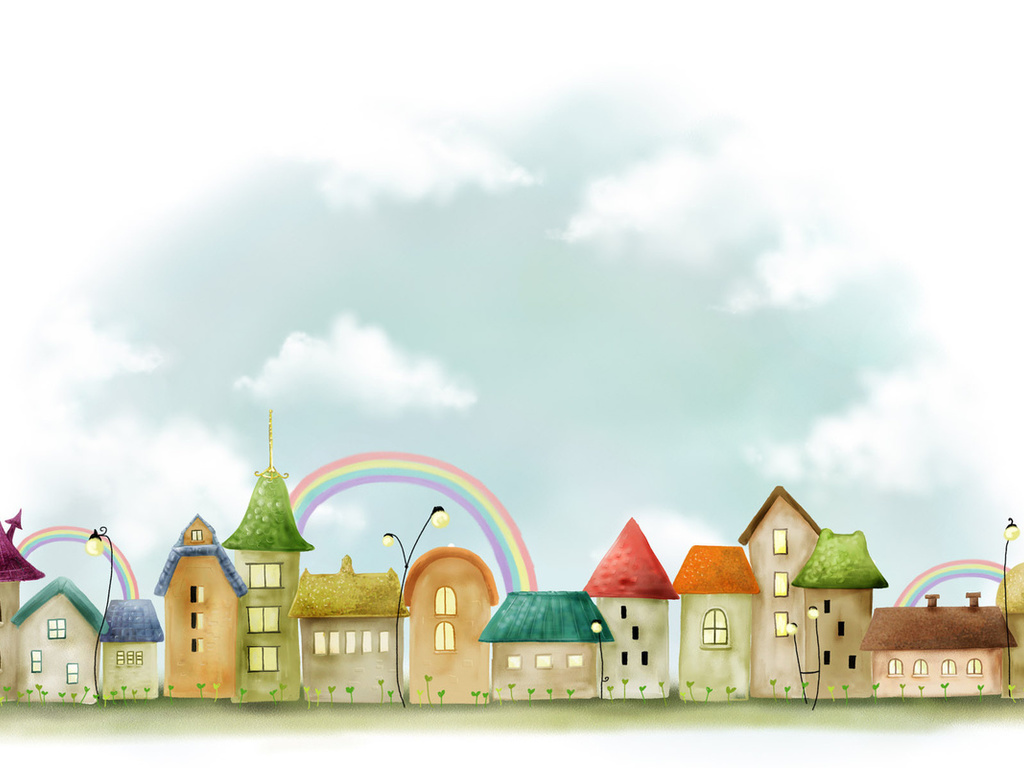 Вариант 3
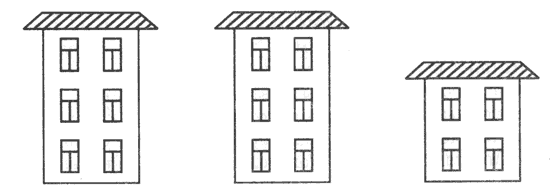 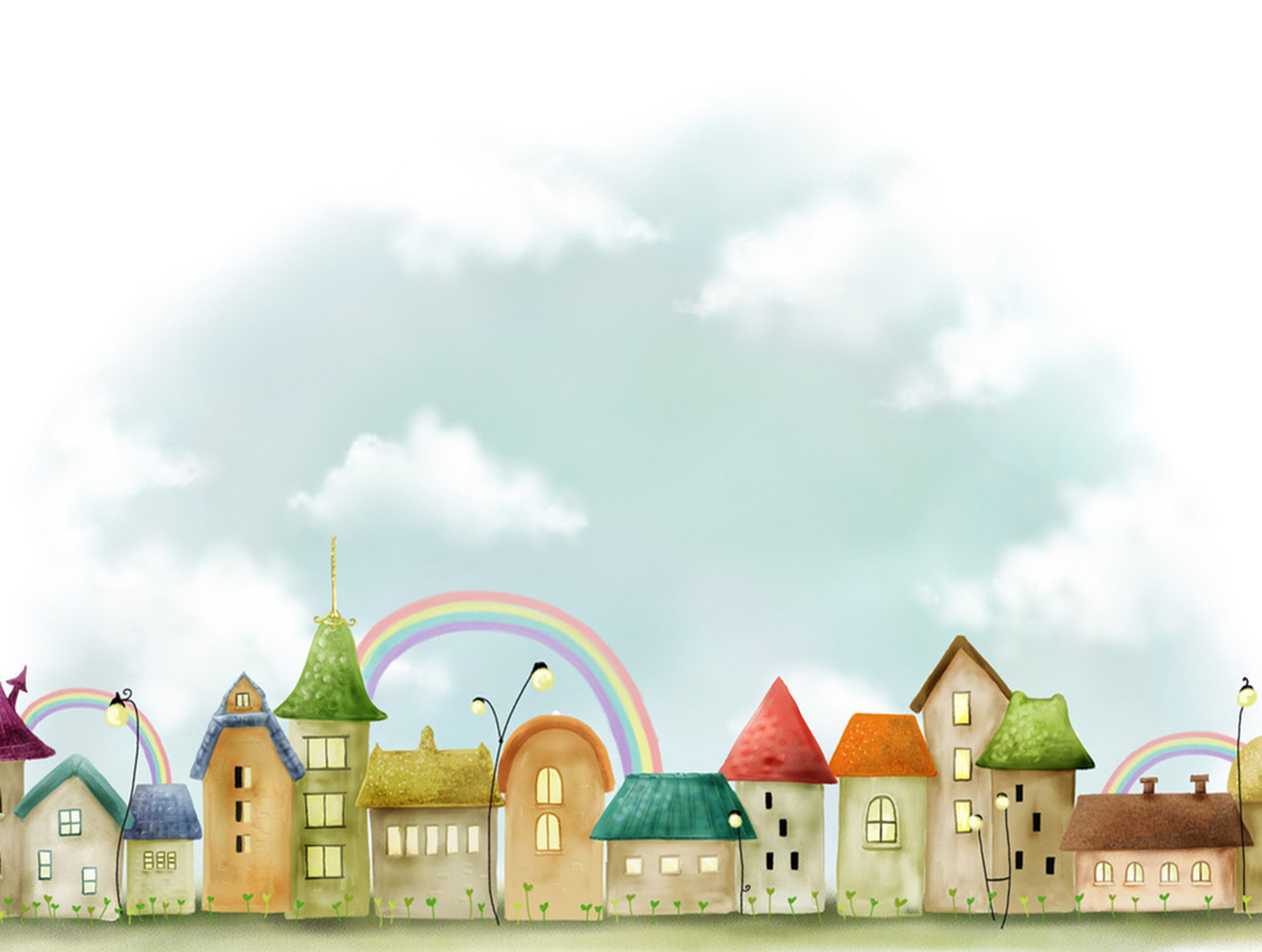 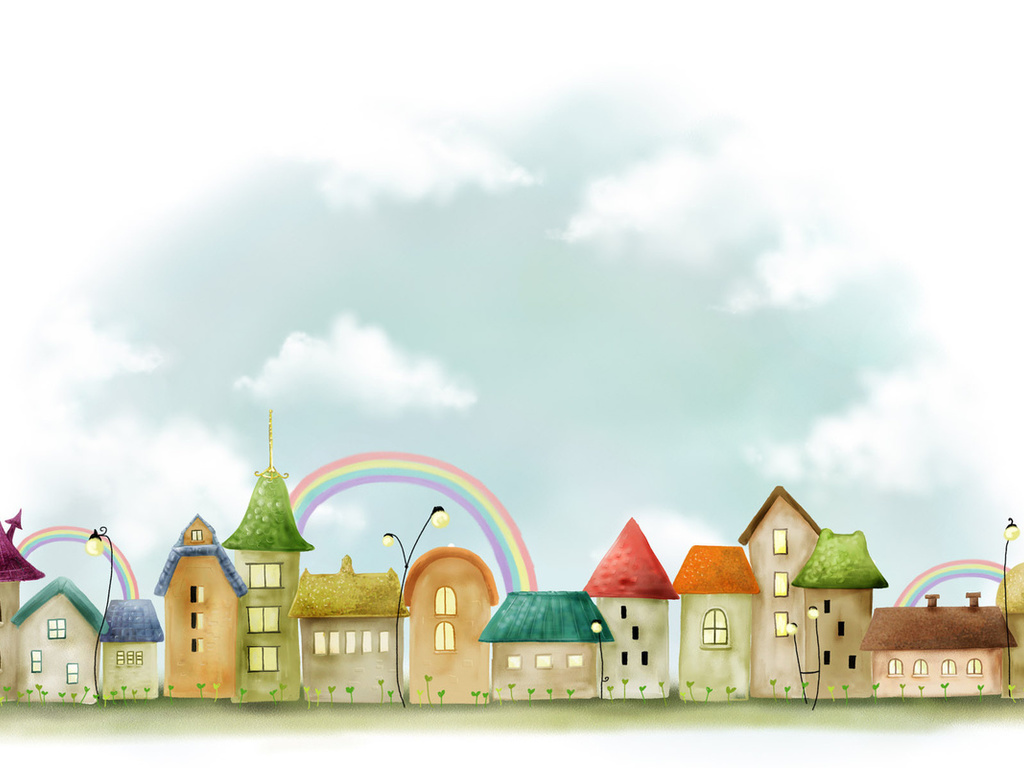 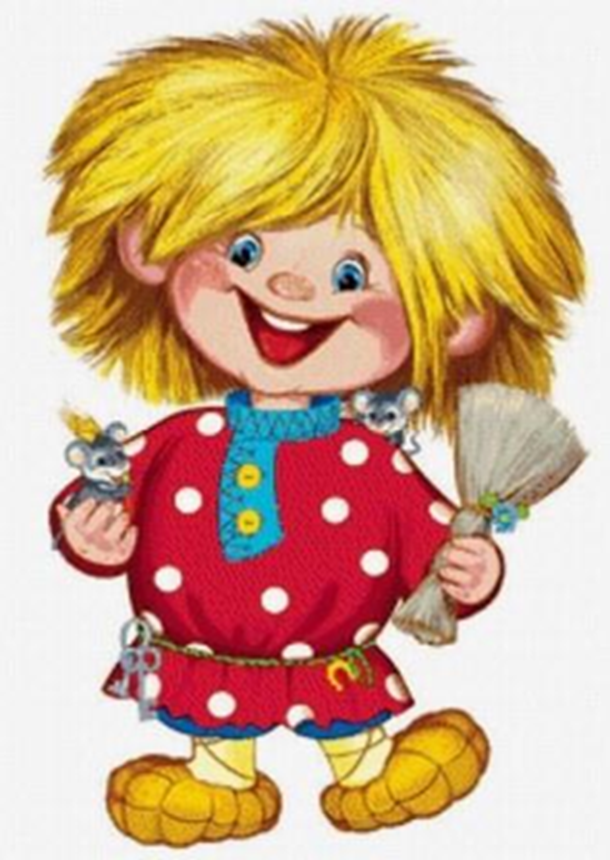 - Ребята, присылайте  рисунки своих домиков.
 - Мы разместим их на этой странице.
 - А Домовёнок Кузя выберет себе лучший дом и там поселится.
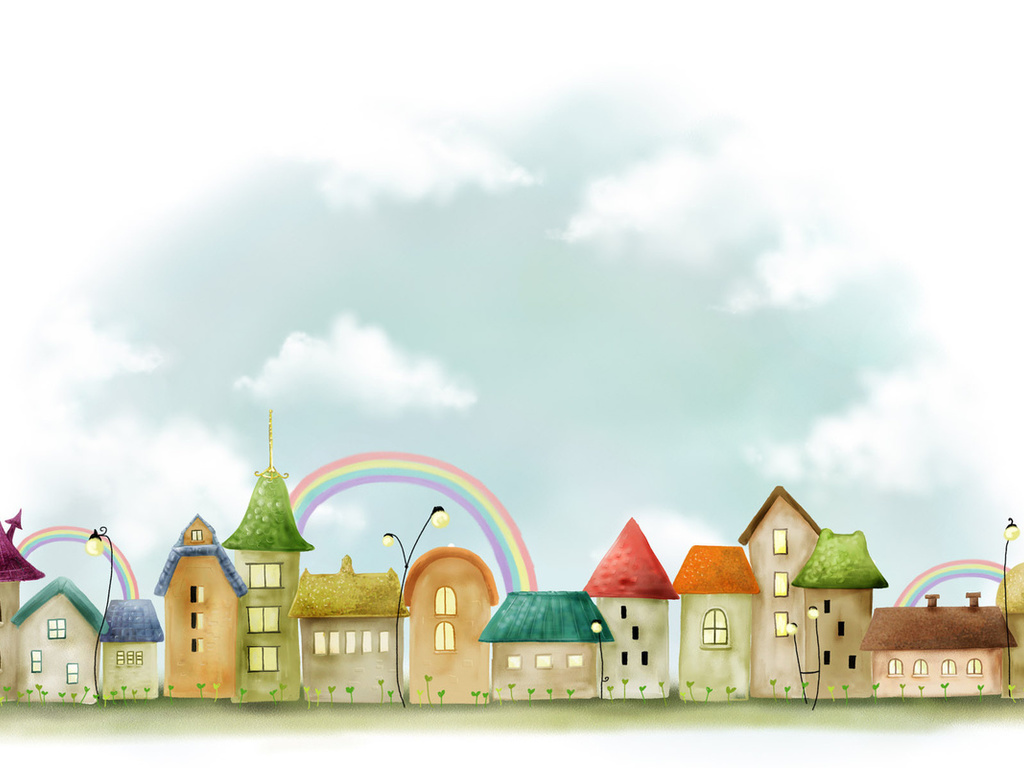 Желаем удачи в творчестве!